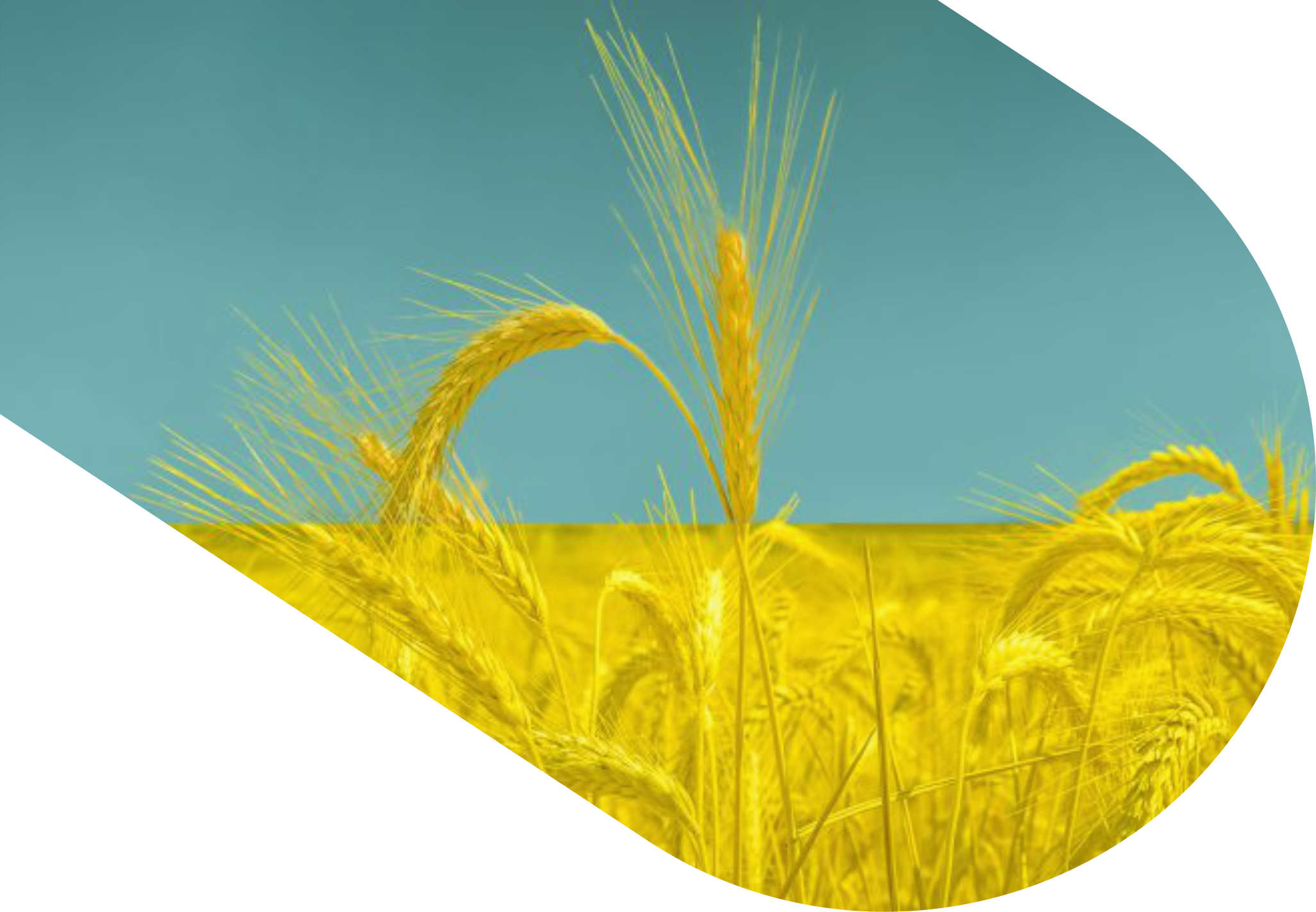 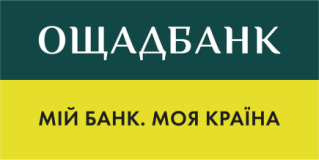 СПІВПРАЦЯз ОЩАДБАНКОМ
пропозиції для бізнесу
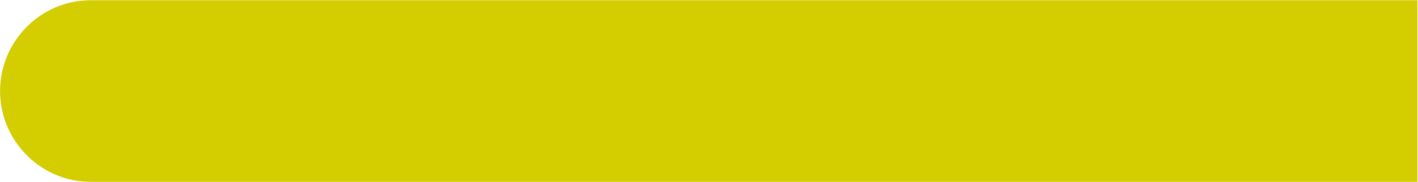 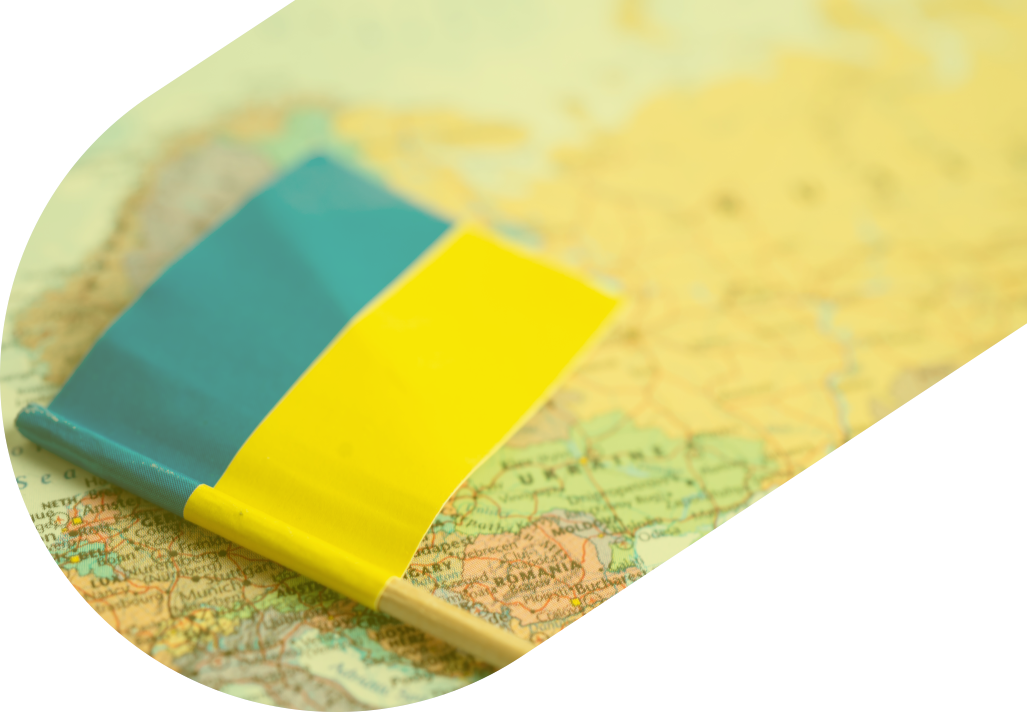 ГРАНТОВІ ПРОГРАМИ
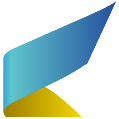 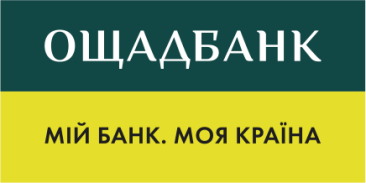 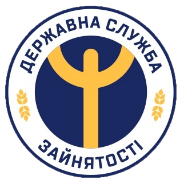 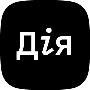 СВОЯ СПРАВА / ВЕТЕРАН
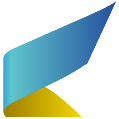 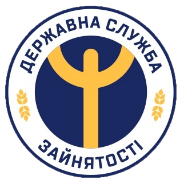 «єРобота: СВОЯ СПРАВА»
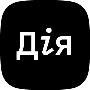 Умови
Процес
фізичні особи
юридичні особи 
або ФОП
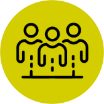 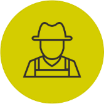 створення робочих місць
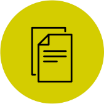 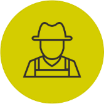 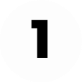 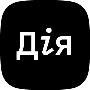 Перевірка заяви Банком до 5 діб
до 150 тис. грн. створити 1 робоче місце
від 150 до 250 тис. грн. створити 2 робочих місця
*грант, який надається одному отримувачу, визначається відповідно до його запиту, але не менше 50 тис. грн.
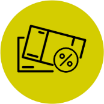 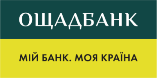 особисто через  web-портал Дія
Заява
Бізнес-план
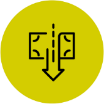 для покриття таких витрат, як:
придбання меблів, обладнання (крім транспортних засобів), необхідного для провадження господарської діяльності 
закупівля ліцензійного програмного забезпечення, тварин, сировини, матеріалів, товарів та послуг, пов’язаних з виробництвом продукції/ наданням послуг (якщо такі витрати становлять не більше 50 % розміру гранту)
послуги маркетингу та реклами (якщо така послуга становить не більше  10 % розміру гранту)
орендна плата за нежитлове приміщення (якщо такі витрати становлять не більше 25 % розміру гранту)
орендна плата за обладнання (якщо така орендна плата становить не більше 10 % розміру гранту);
лізинг обладнання (крім автомобілів, мотоциклів та інших  транспортних засобів особистого користування)
використання у підприємницькій діяльності прав інших суб’єктів господарювання (комерційна концесія)
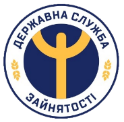 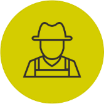 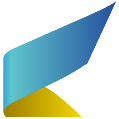 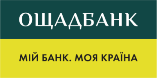 Співбесіда з РЦЗ
ДЦЗ приймає рішення про надання гранту до 10 діб
РЦЗ повідомляє про рішення отримувача
ДЦЗ повідомляє про рішення Мінекономіки та Банк
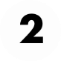 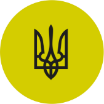 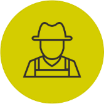 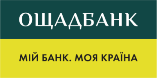 Отримувач відкриває рахунок в банку
(на протязі 15 робочих днів з дня отримання позитивного рішення)
2. Оплата витрат, пов’язаних з реалізацією проекту, проводиться уповноваженим банком на підставі рахунків-фактур та договору
Держава перераховує розміру гранту
Вимоги
строк використання гранту не повинен перевищувати 6 місяців з часу отримання коштів
створити нові робочі місця залежно від суми гранту
провадити підприємницьку діяльність з дня отримання гранту протягом                        не менше 3 років
сплачувати до бюджету податки та збори протягом не менше 3 років
*грант надається у безготівковому вигляді
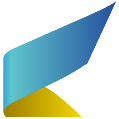 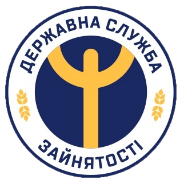 «єРобота: ВЕТЕРАН»
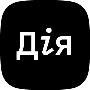 Умови
Процес
фізичні особи
або ФОП
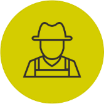 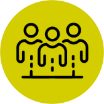 створення робочих місць
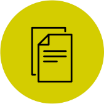 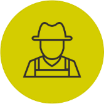 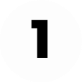 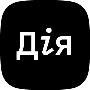 до 250 тис. грн. створити 1 робоче місце
від 250 до 500 тис. грн. створити 2 робочих місця
від 500 до 1 млн. грн. створити 4 робочих місця (2 з яких займуть ветерани або особи з інвалідністю внаслідок війни)
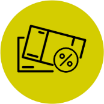 Перевірка заяви Банком до 5 діб
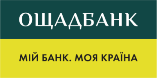 особисто через  web-портал Дія
Заява
Бізнес-план
гранти у розмірі 500 тис. грн. та 1 млн. грн. видаються на умовах співфінансування:
30% частка власних коштів
70% держава*
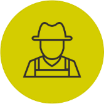 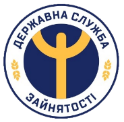 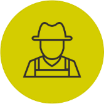 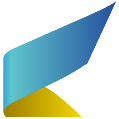 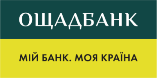 для покриття таких витрат, як:
придбання меблів, обладнання, транспортних засобів (які будуть використовуватись в комерційних та виробничих цілях),  необхідних для провадження господарської діяльності 
закупівля ліцензійного програмного забезпечення (якщо такі витрати становлять не більше 50 % розміру гранту)
закупівля свійських тварин, птиці та бджіл, молодняка тварин та птиці, саджанців, посівного матеріалу, сировини, матеріалів, товарів та послуг, пов'язаних з реалізацією бізнес-плану (сумарно не більше 70 % розміру гранту)
послуги маркетингу та реклами (не більше  10 % розміру гранту)
орендна плата за нежитлове приміщення (не більше 25 % розміру гранту)
орендна плата за обладнання (не більше 30 % розміру гранту);
лізинг обладнання, крім автомобілів, мотоциклів та інших  транспортних засобів особистого користування (не більше 50 % розміру гранту)
використання у підприємницькій діяльності прав інших суб’єктів господарювання (комерційна концесія)
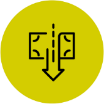 Співбесіда з РЦЗ
ДЦЗ приймає рішення про надання гранту протягом 15 робочих днів
РЦЗ повідомляє про рішення отримувача
ДЦЗ повідомляє про рішення Мінекономіки та Банк
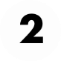 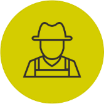 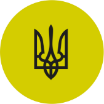 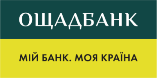 Отримувач відкриває рахунок в банку
(на протязі 20 робочих днів з дня отримання позитивного рішення)
2. Отримувач здійснює переказ не менше 30% суми на власний рахунок протягом 30 календарних днів для грантів на суму 500 тис.грн. та 1 млн.грн.
3. Оплата витрат, пов’язаних з реалізацією проекту, проводиться уповноваженим банком на підставі рахунків-фактур та договору
Держава перераховує розмір гранту
Вимоги
строк використання гранту не повинен перевищувати 6 місяців з часу отримання коштів
створити нові робочі місця залежно від суми гранту
сплачувати до бюджету податки та збори
*грант надається у безготівковому вигляді
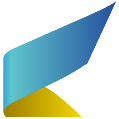 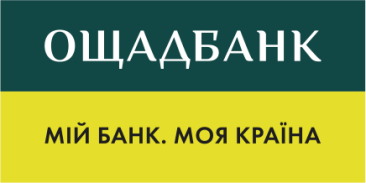 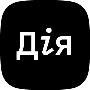 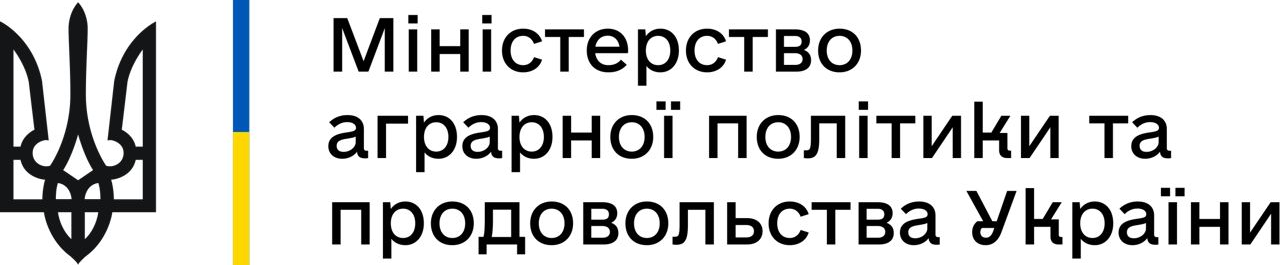 СВІЙ САД / СВОЯ ТЕПЛИЦЯ
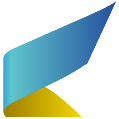 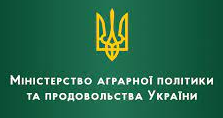 «єРобота: СВІЙ САД»
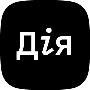 Умови
Процес
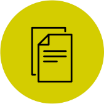 створення робочих місць постійно працюючих та сезонних працівників
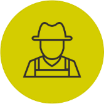 юридичні особи
або ФОП
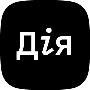 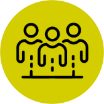 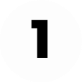 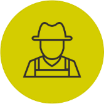 Перевірка заяви Банком до 5 діб
особисто через  web-портал Дія
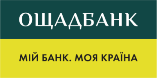 до
25 га
від
1 га
для висадки та облаштування нового саду, ягіднику, винограднику
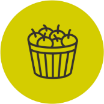 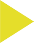 Заява
Проект висаджування насаджень
*право власності та/або користування землею не менше 7 років
Співфінансування держави та фермера
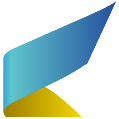 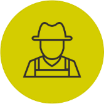 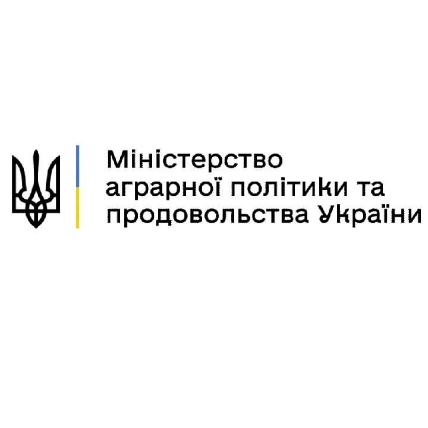 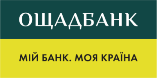 30% частка власних коштів
70% держава*
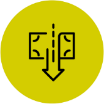 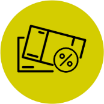 не більше 10 млн. грн.
Мінагрополітики повідомляє про рішення Банк,
Мінекономіки та отримувача
Рішення про надання гранту до 10 діб
*Граничні суми співфінансування на гектар, тис. грн.
Вимоги
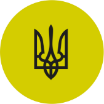 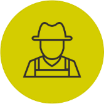 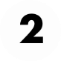 строк реалізації проекту висадки не повинен перевищувати 18 місяців з часу отримання коштів
створити нові робочі місця
провадити підприємницьку діяльність після закінчення проекту висадки насаджень протягом не менше 5 років
забезпечити новий сад, ягідник чи виноградник системою зрошення з водозабором
сплачувати до бюджету податки та збори протягом не менше 5 років
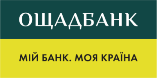 Держава перераховує до 70% суми
розміру гранту
Отримувач відкриває рахунок в банку
(на протязі 5 робочих днів з дня отримання   позитивного рішення)
Отримувач здійснює переказ не менше 30% суми на власний рахунок протягом 30 календарних днів
Оплата витрат, пов’язаних з реалізацією проекту, проводиться уповноваженим банком на підставі рахунків-фактур та договору
*грант надається у безготівковому вигляді
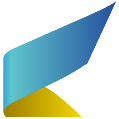 «єРобота: СВОЯ ТЕПЛИЦЯ»
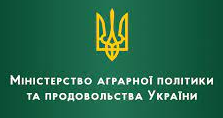 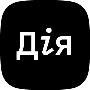 Умови
Процес
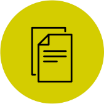 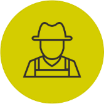 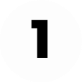 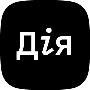 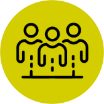 юридичні особи 
або ФОП
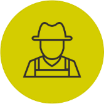 створення робочих місць
Перевірка заяви Банком до 5 діб
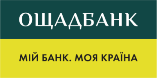 особисто через  web-портал Дія
від 0,4
до 2 га  
+/-20%
*право власності та/або користування землею не менше 7 років
один тепличний 
модуль на
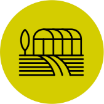 Заява
Проект типової теплиці
Співфінансування держави та фермера
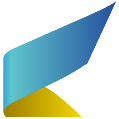 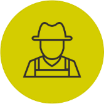 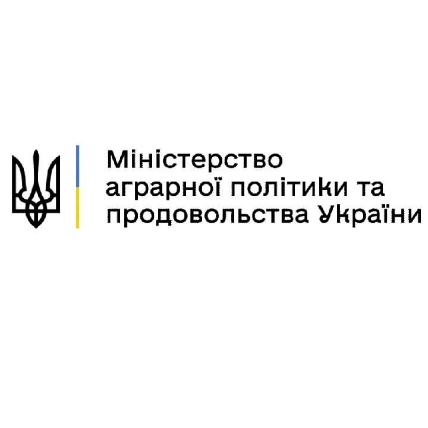 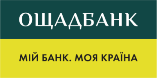 На будівництво 1 000 модульних теплиць
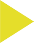 Рішення про надання гранту до 10 діб
Мінагрополітики повідомляє про рішення Банк,
Мінекономіки та отримувача
Грант до 70% вартості, 
але не більше 7 млн. грн

0,4 - 0,6 гектара - 2  млн. грн.
0,8 - 1,2 гектара - 3,5 млн. грн.
1,6 - 2,4 гектара - 7 млн. грн.
30%+ частка
власних коштів
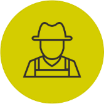 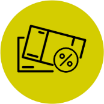 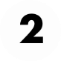 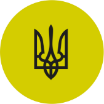 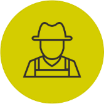 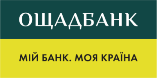 Вимоги
Отримувач відкриває рахунок в банку
(на протязі 5 робочих днів з дня отримання   позитивного рішення)
Отримувач здійснює переказ не менше 30% суми на власний рахунок протягом 30 календарних днів
Оплата витрат, пов’язаних з реалізацією проекту, проводиться уповноваженим банком на підставі рахунків-фактур та договору
Держава перераховує до 70% суми розміру гранту
строк будівництва модульної теплиці не повинен перевищувати 12 місяців з часу отримання коштів
створити щонайменше 14 чоловік на 1 га нових робочих місць
забезпечити модульну теплицю джерелом водозабору та зрошенням
провадити підприємницьку діяльність після закінчення будівництва протягом не менше 3 років
сплачувати до бюджету податки та збори протягом не менше 3 років
*грант надається у безготівковому вигляді
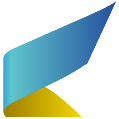 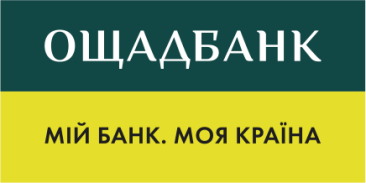 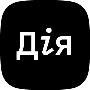 НОВИЙ РІВЕНЬ
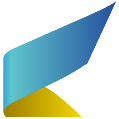 «єРобота: НОВИЙ РІВЕНЬ»
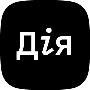 Умови
Процес
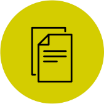 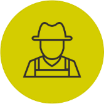 фізичні особи
юридичні особи 
або ФОП
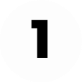 створення нових виробництв переробних підприємств або збільшення потужностей існуючих підприємств
придбання основних засобів виробництва (машини та обладнання), яке не підлягає відчуженню
доставка та введення їх в експлуатацію
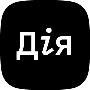 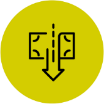 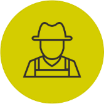 Перевірка заяви Банком до 5 діб
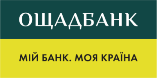 особисто через  web-портал Дія
Заява
Бізнес-план
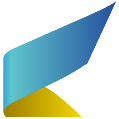 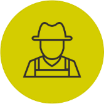 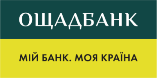 Співфінансування держави
Мінекономіки повідомляє про рішення Банк 
Банк повідомляє про рішення отримувача
Рішення про надання гранту до 15 діб
З 01.07.2023
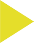 Вимоги
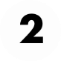 Грант до 50% вартості проекту, але не більше 8 млн. грн.
строк використання гранту не повинен перевищувати 12 місяців з часу отримання коштів
створення нових робочих місць згідно отриманої суми гранту
сплата протягом 3 років з дня отримання гранту податків, зборів (обов’язкових платежів), єдиного внеску на загальнообов’язкове державне соціальне страхування до зведеного бюджету України у розмірі отриманого гранту
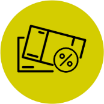 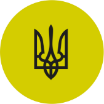 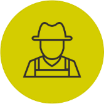 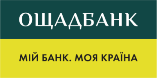 Отримувач відкриває рахунок в банку
     (на протязі 10 робочих днів з дня прийняття рішення)
2. Отримувач вносить 50% суми необхідної для перерахування
     (на протязі 10 робочих днів з дня прийняття рішення)
3. Оплата витрат, пов’язаних з реалізацією проекту, проводиться уповноваженим банком на підставі рахунків-фактур та договору
Держава перераховує до 50% суми розміру гранту
50%+ частка власних* чи
 кредитних коштів
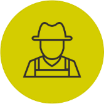 *внесок за рахунок власних коштів отримувача 
(не кредитних) має становити не менше 20% вартості проекту
*грант надається у безготівковому вигляді
Необхідна інформація від клієнта
Заявка
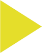 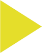 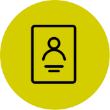 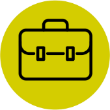 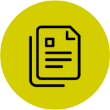 Бізнес план
Обґрунтування
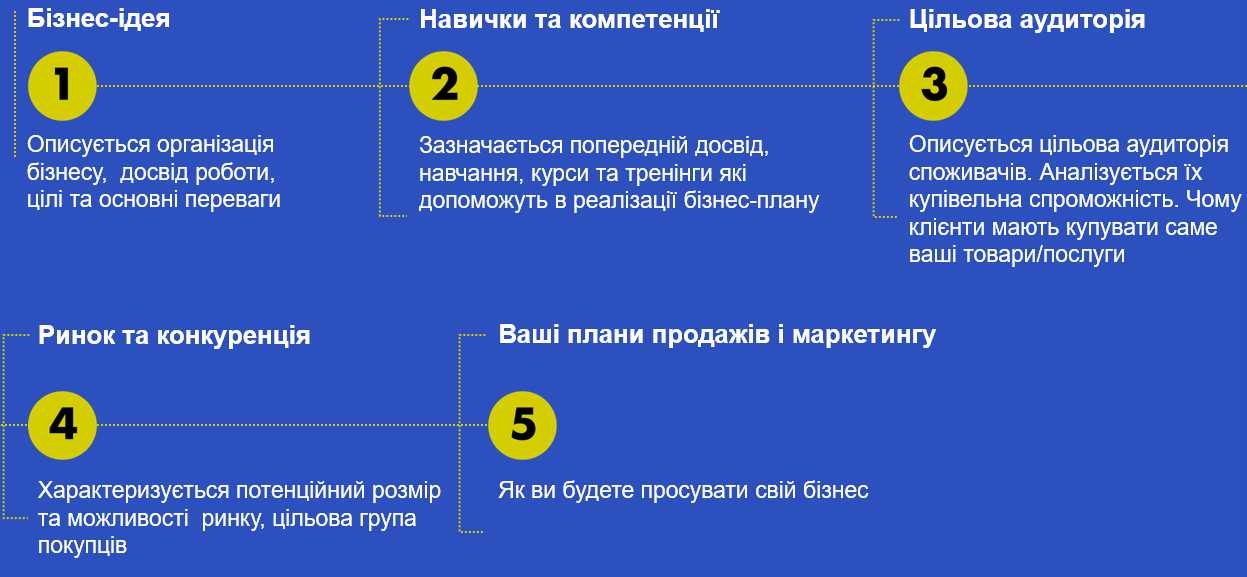 Розуміння розміру інвестицій (власні кошти, гранти, партнери)

Точка окупності проекту (прибутковість)

Контроль реалізації бізнесу (процеси, рішення, сильні/ слабкі сторони)
Коротко про головне 1/2
Грант на створення або розвитку садівництва, ягідництва та виноградарства
Грант на створення або розвитку тепличного господарства
Гранти для ветеранів та другого з подружжя на розвиток або створення власного бізнесу
Грант на створення
або розвиток переробних підприємств
Мікрогранти на створення, або розвиток власного бізнесу





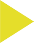 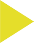 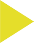 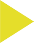 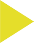 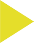 Коротко про головне 2/2
Грант на створення або розвитку тепличного господарства
Мікрогранти на створення, або розвиток власного бізнесу
Грант на створення або розвитку садівництва, ягідництва та виноградарства
Грант на створення
або розвиток переробних підприємств
Гранти для ветеранів та другого з подружжя на розвиток або створення власного бізнесу





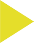 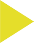 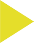 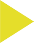 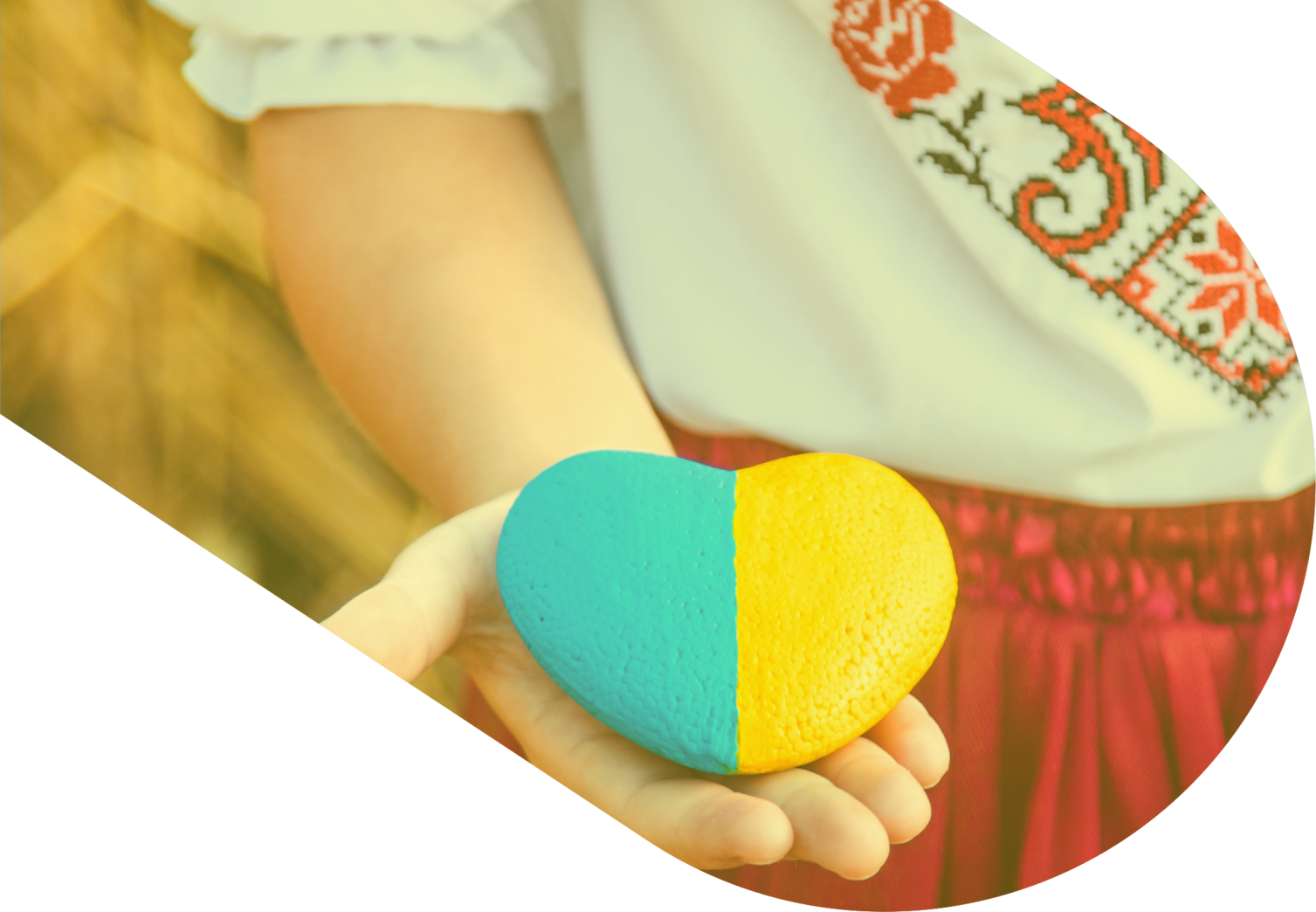 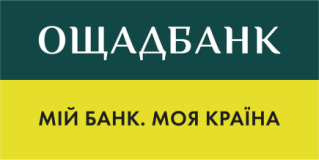 Україна переможе.
Ми допоможемо!